Diving Deep into Data: Motivations, Perceptions, and Learning in Minnesota MOOCsD. Christopher Brooks, Ph.D.J.D. Walker, Ph.D. EDUCAUSE Learning InitiativeAnnual Meeting4 February 2014
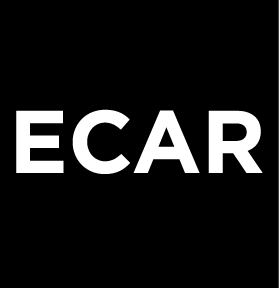 The Day of the MOOC
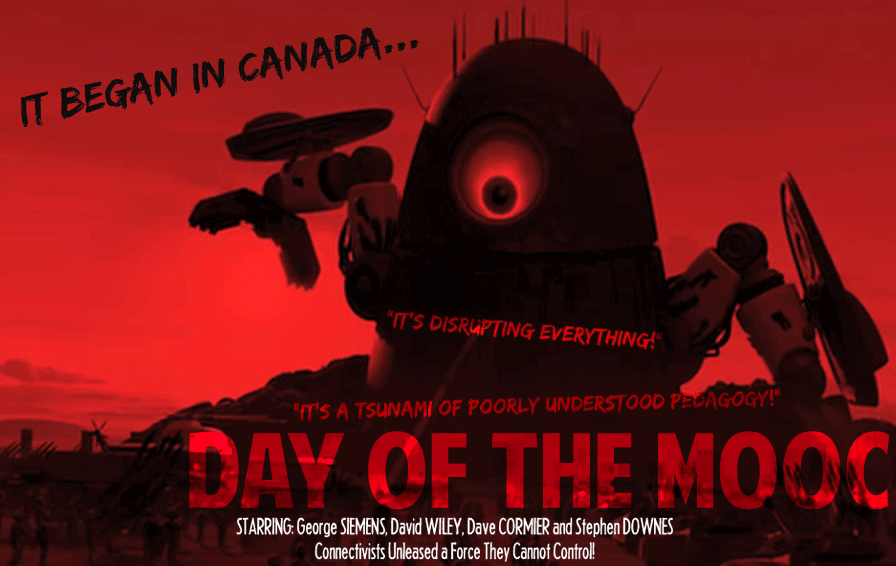 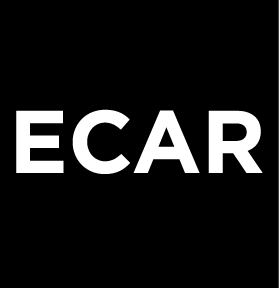 [Speaker Notes: W]
MOOCs at Minnesota: Background
Offered 5 MOOCs in summer 2013: 
Statistical Molecular Thermodynamics
Social Epidemiology
Health Informatics
Global Food Systems/Sustainability
Canine Theriogenology
Total nominal enrollment: 71,029
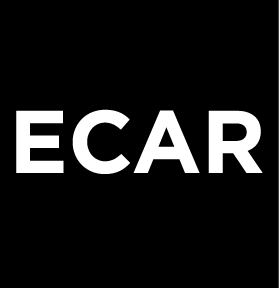 [Speaker Notes: W]
Why Researching MOOCs Is Hard
Students not very motivated
Very diverse student population
Lack of information on students’ background, aptitude, pre-course knowledge, etc.
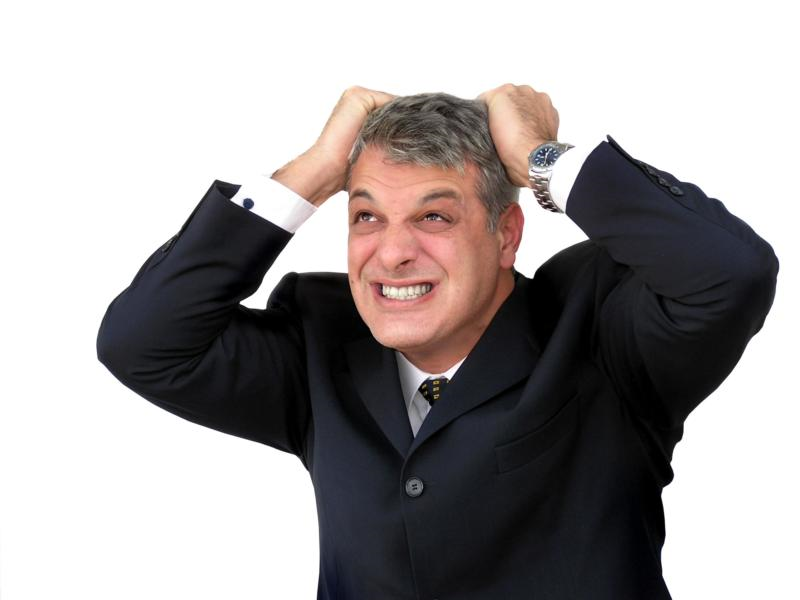 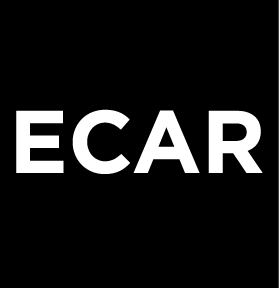 [Speaker Notes: W]
Researching MOOCs Anyway: Design and Methods
Research questions:
Time & effort
Student characteristics
Student outcomes
Data sources: 
Time & effort diaries
Faculty interviews
Pre and post surveys
Coursera data
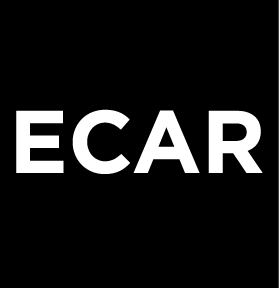 [Speaker Notes: Time & Effort: Faculty, TAs, & Staff
Student Characteristics: Demographics, motivations/reasons for enrolling; prior experience with MOOCs; hours available to work; problems with MOOCs; obstacles to completion; course, instructor, and experience evaluation; in some cases, measures of aptitude; etc.
Student Outcomes: Self-reported intent & completion]
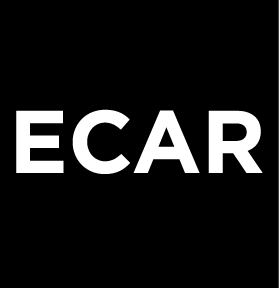 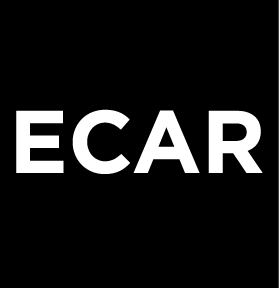 [Speaker Notes: PLANNING:	Learning about MOOCs, course and instructional design, creating written content, creating media content, creating assignments and assessments, and outreach (media and advertising)
WEEKS: 5.6/course
DAYS: 27.8/course]
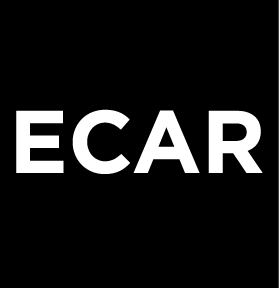 [Speaker Notes: EXECUTING: Monitoring, Planning, Participating, and Grading
WEEKS:	3.9/course
DAYS:	19.7/course]
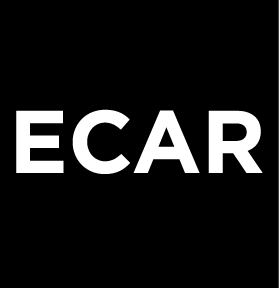 [Speaker Notes: WEEKS:	9.5/course
DAYS:	47.5/course
STAFF:	1704.5 hours (42.6 weeks or 213.1 days)
TOTAL:	3604.7 hours or 720.9 hours/course]
The Faculty Experience: Overview
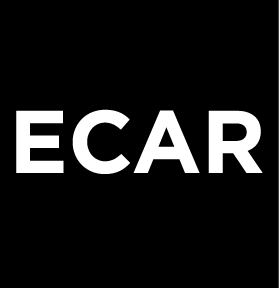 [Speaker Notes: Despite the considerable effort they invested in designing, creating, and teaching the MOOCs, all of the faculty expressed high levels of personal satisfaction as a result of the experience.  They all singled out the broad reach of their courses, including both the extremely large number of students they touched and the wide geographical scope of their audience.  Low completion rates were not surprising and faculty tended to focus on the connections they made with students and other professionals in their field.  Commenting on the general excitement surrounding the newness of the phenomena as well as all of the national debate concerning them, one instructor said, “Even if this is not the next wave of transformative experience, still, it’s a good adjutating experience to keep us mixing, and thinking and playing.”]
The Faculty Experience:The MOOC Idea
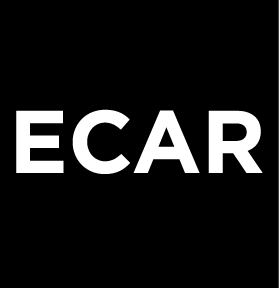 [Speaker Notes: Faculty varied in their conceptions of the MOOCs.  The terms “global outreach,” “social justice,” “edutainment,” “community building,” and “best interactive textbook” were used to describe their views of what a MOOC ultimately represented.  All agreed that whatever service the MOOC provided, it increased the value of the University brand and their own standing.  One instructor explained, “You want your own scientific scholarly reputation to be great and you want it to be great in a great institution.”]
The Faculty Experience:Beyond the MOOC
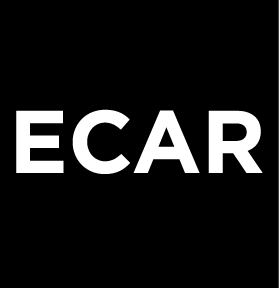 [Speaker Notes: In terms of a lasting impact, several instructors suggested that teaching MOOCs has altered how they would teach in both online and face-to-face courses.  Several mentioned that they had a renewed appreciation for brevity in lectures and that they now ask themselves, “Do I need to say all this stuff?” or can the time in class and online be more productively used for discussion and for approaches that grow directly from student inquiry.  Others reminded themselves of the importance of bringing forward both the big ideas of a course and its entertaining aspects right from the start in order to “build community” and engender trust for more difficult discussions.  With a MOOC, one instructor commented, one has to build “a grand entrance to a course.”]
The Faculty Experience:Effort and Evaluation
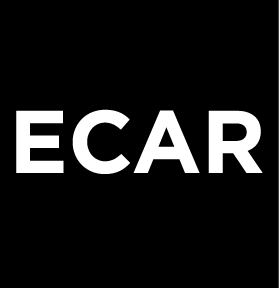 [Speaker Notes: Several faculty wondered aloud about how the university will eventually report faculty effort with MOOCs.  One instructor commented:  “It’s not a book or a scientific publication.  It’s not a patent.  But yet I’ve reached 20,000 students, most of whom said, ‘Wow you’ve changed my life in some small way.’  How does that fit in our grading of one another, our peer review system?  And that will be a fun thing to watch unfold.”]
The Faculty Experience:International Audience
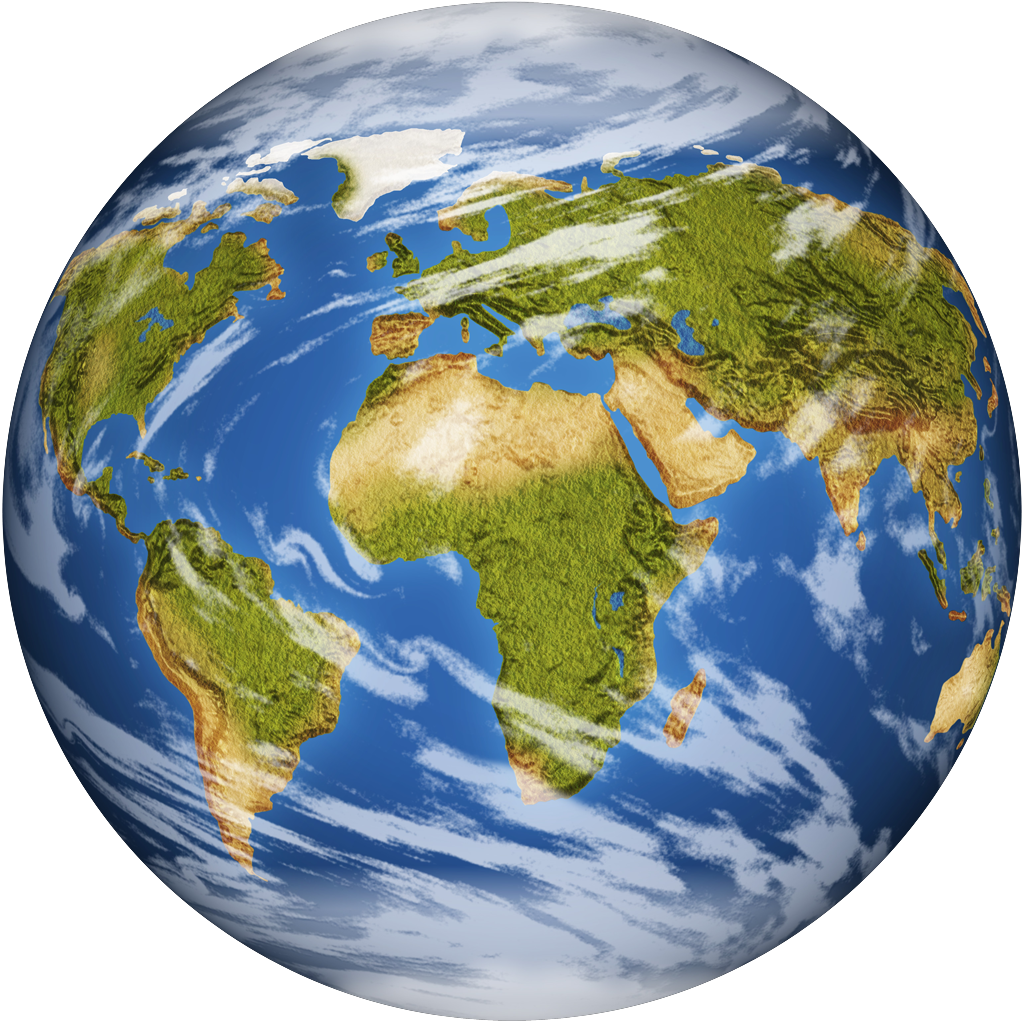 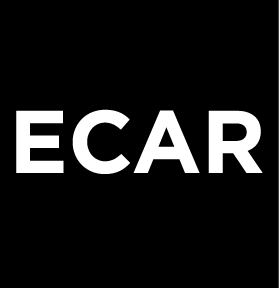 [Speaker Notes: Several faculty wondered aloud about how the university will eventually report faculty effort with MOOCs.  One instructor commented:  “It’s not a book or a scientific publication.  It’s not a patent.  But yet I’ve reached 20,000 students, most of whom said, ‘Wow you’ve changed my life in some small way.’  How does that fit in our grading of one another, our peer review system?  And that will be a fun thing to watch unfold.”]
Reasons for Enrolling: Individual Questions and Factor Analysis
This subject is relevant to my academic field of study
This class teaches skills that will help my job/career
Because this course is offered by a prestigious university
I think taking this course will be fun and enjoyable
I am not geographically close to educational institutions
Traditional courses are too expensive
I was interested in taking a course with this professor
This course is offered by the University of Minnesota
General interest in the topic
To help me decide whether to take further college/university classes
To make professional connections
To obtain a badge or certification that will be useful to me professionally

Total variance explained: 64.55%
(Eigenvalues in parentheses)
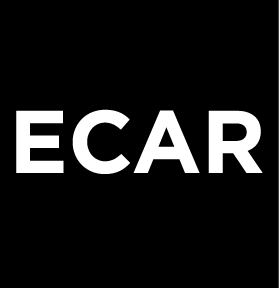 [Speaker Notes: W]
Reasons for Enrolling: Overall Mean Ratings
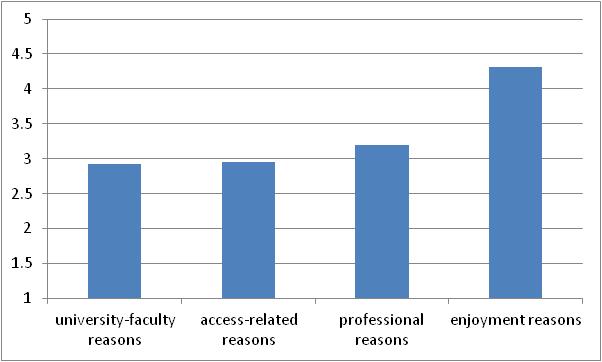 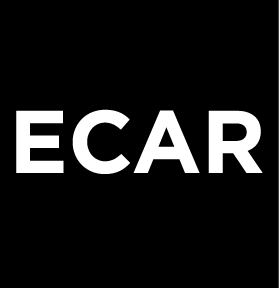 [Speaker Notes: W]
Reasons for Enrolling
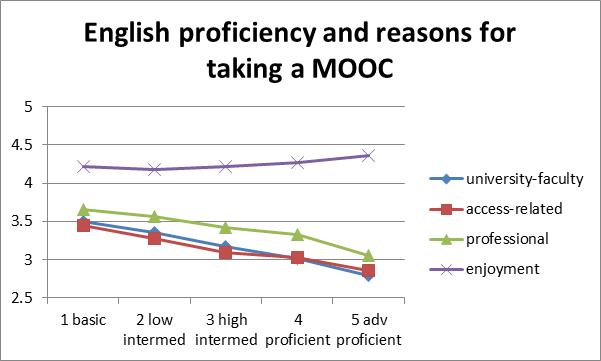 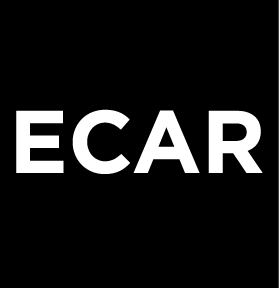 [Speaker Notes: W]
Reasons for Enrolling
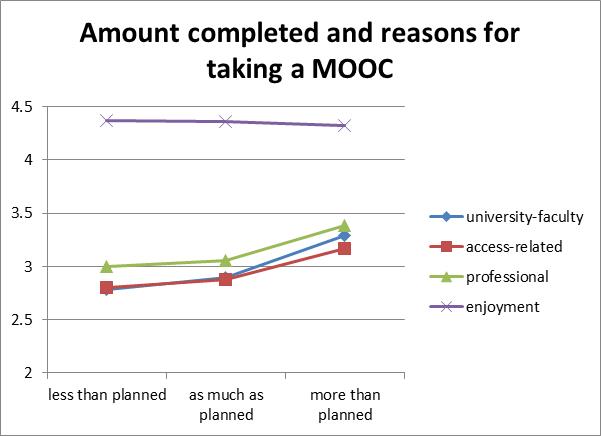 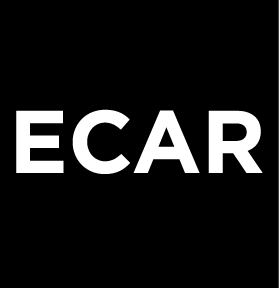 [Speaker Notes: W]
Reasons for Enrolling
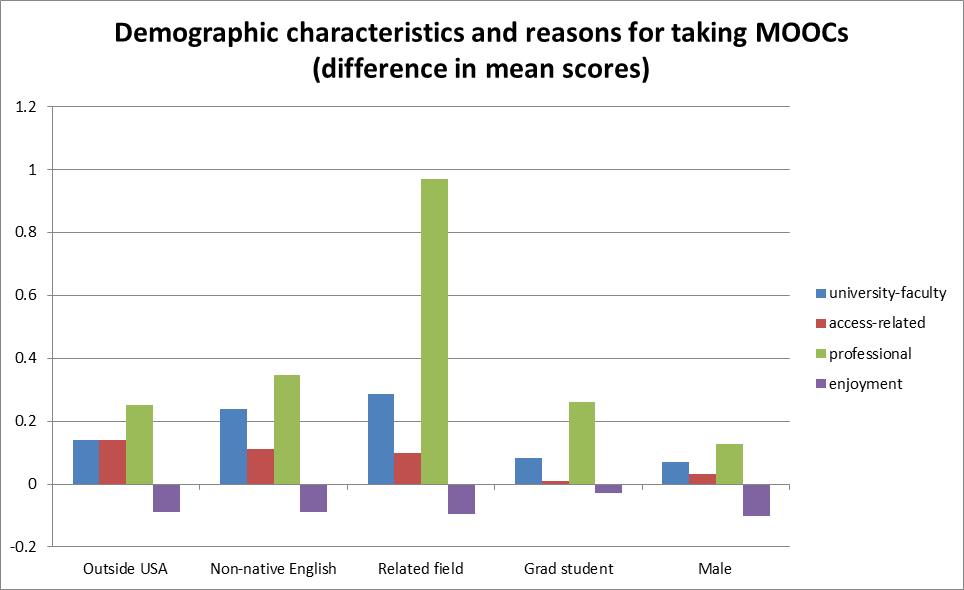 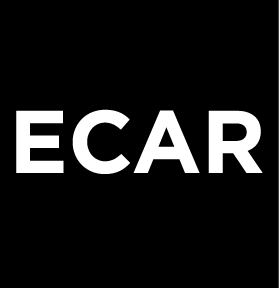 [Speaker Notes: W]
Two Populations of Students
Strivers: outside US, male, younger, non-native English, work/study in same field, professional reasons
Grazers: inside US, older, native English, complete less, enjoyment reasons
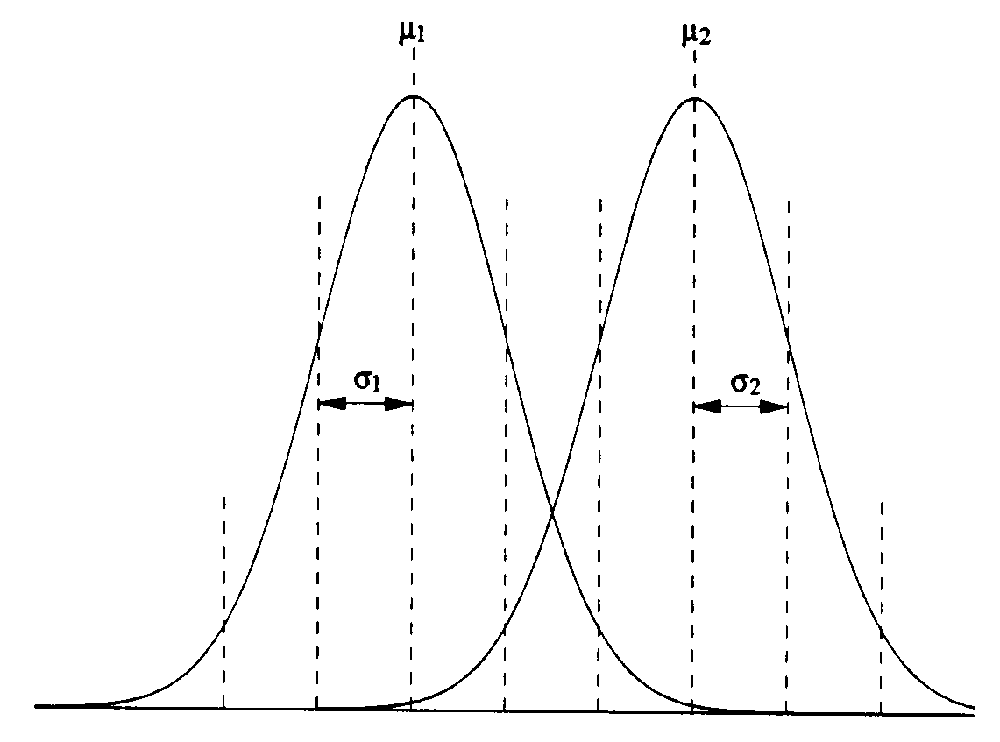 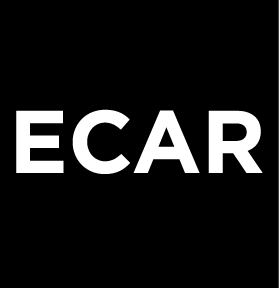 [Speaker Notes: W]
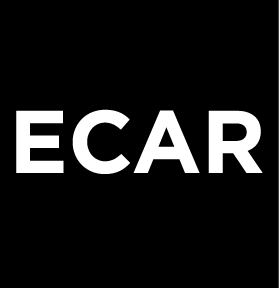 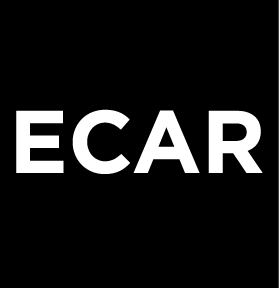 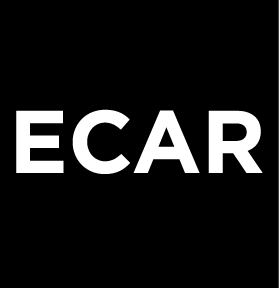 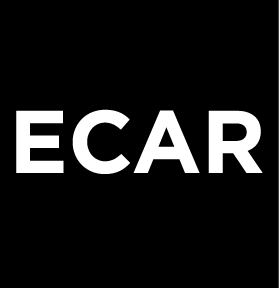 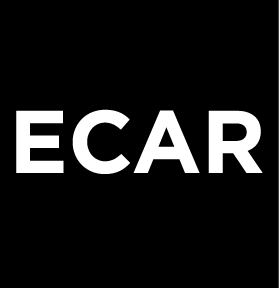 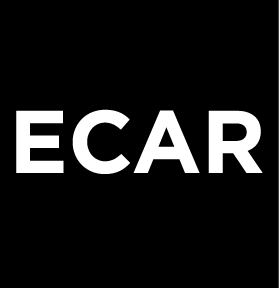 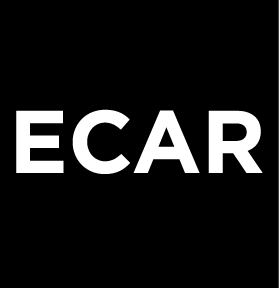 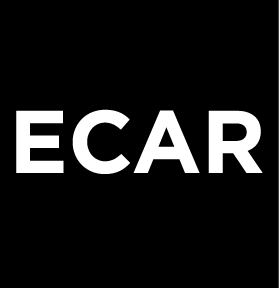 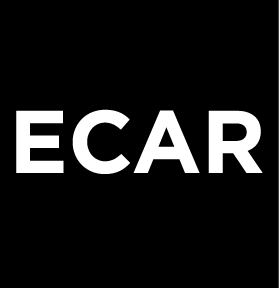 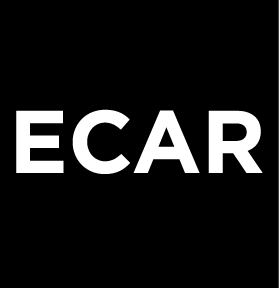 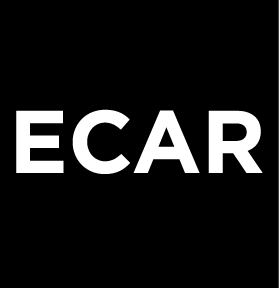 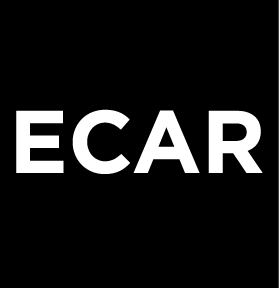 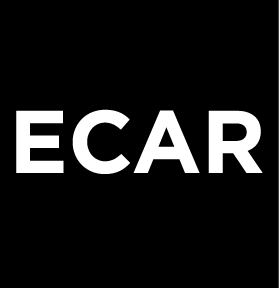 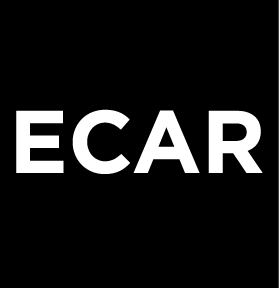 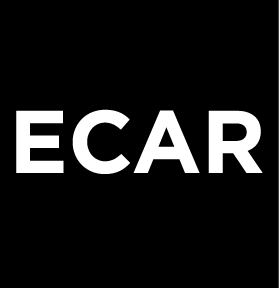 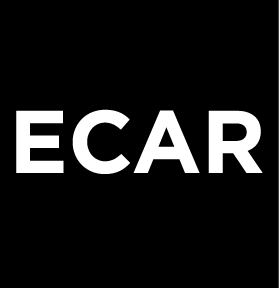 Learning in MOOCs: 
A Hybrid Model
Computer science MOOC, fall 2013, Professor Joseph Konstan
Compared hybrid course (face-to-face plus MOOC) and fully online course (MOOC only)
Pre- and post-course knowledge test
Results: 
students can learn in a MOOC!
and learning gains are evenly distributed
but they learn more with a face-to-face component
More details at ACM Learning@Scale conference, March 4-5, Atlanta. http://learningatscale.acm.org/
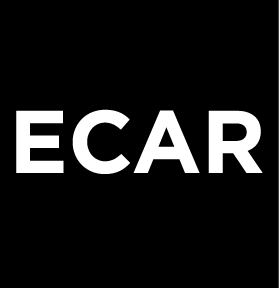 [Speaker Notes: W]
Questions?
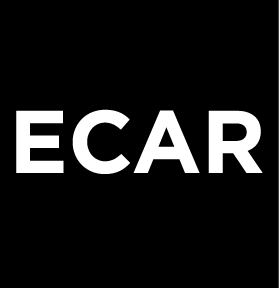 Diving Deep into Data: MOOCs at Minnesota
Thanks!
http://z.umn.edu/research
D. Christopher Brooks, Ph.D. (cbrooks@educause.edu)
J.D. Walker, Ph.D. (jdwalker@umn.edu)
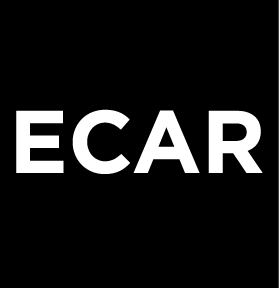